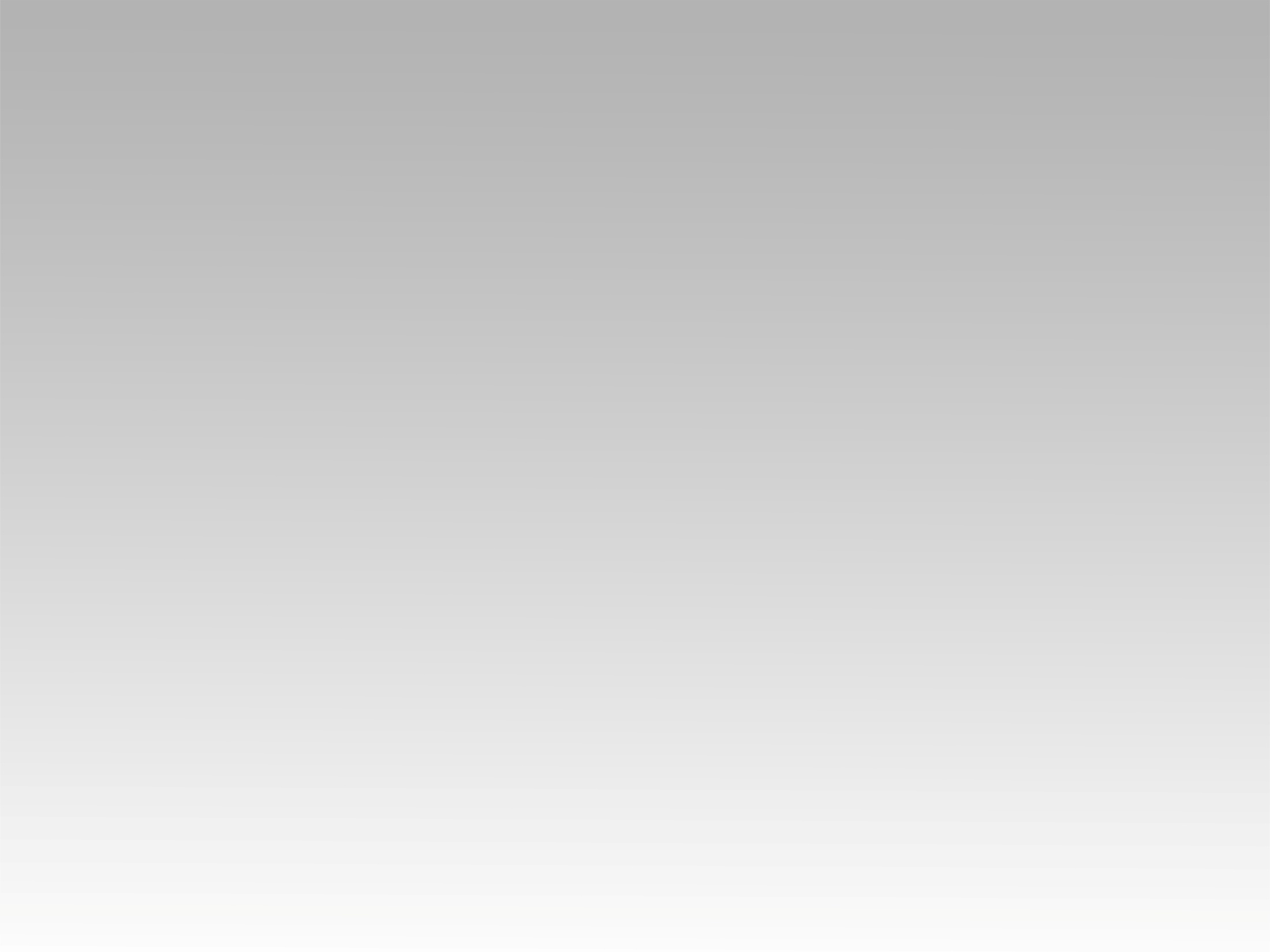 تـرنيــمة
لَيْلَةً لَيْلَةً   يالَهَــــــــا بَهجَــــةً
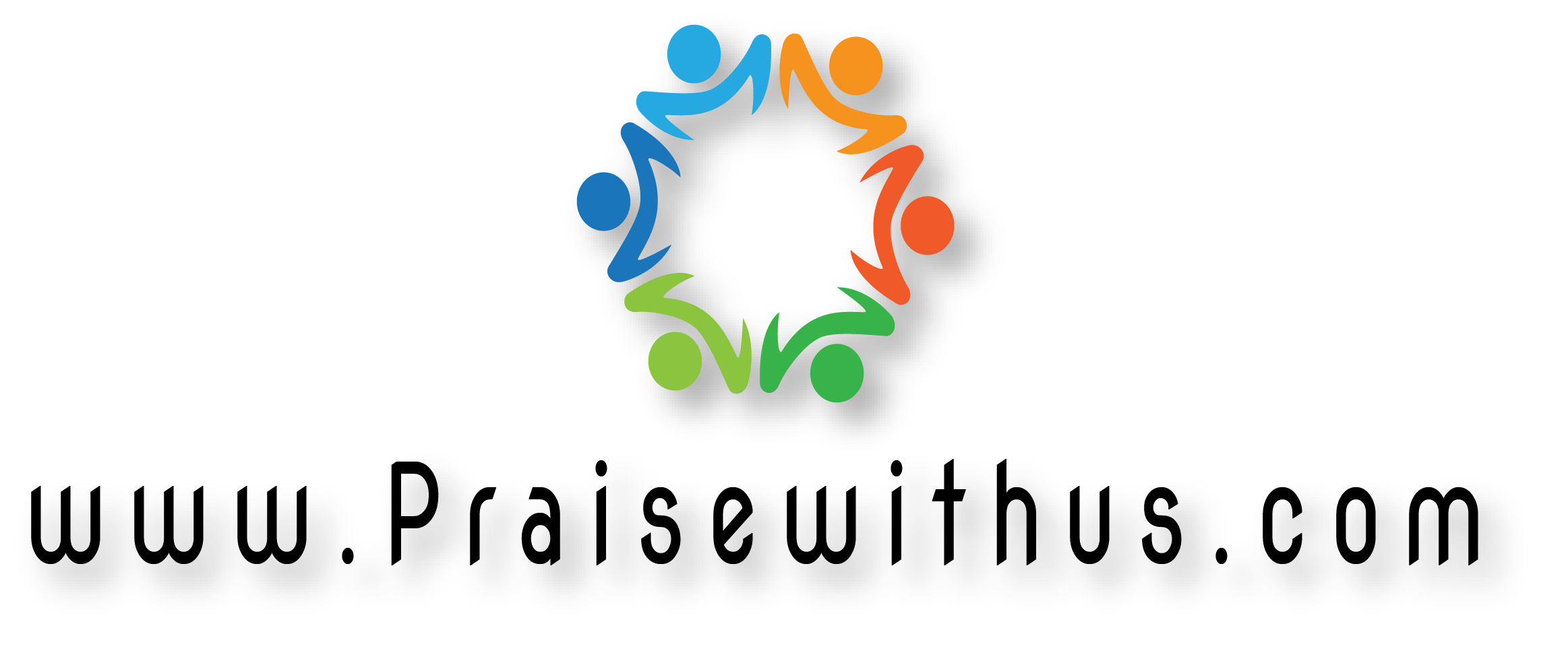 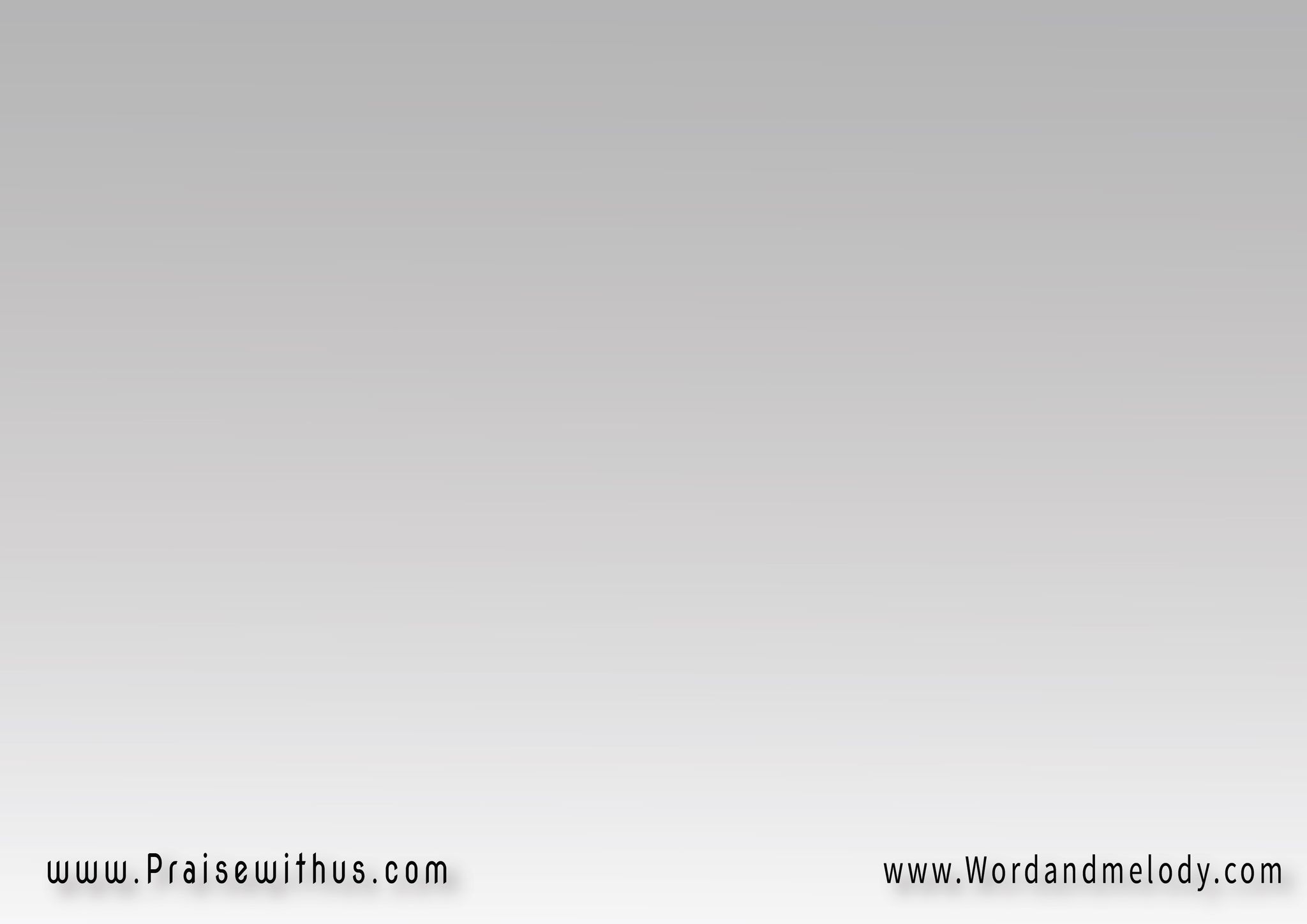 1- لَيْلَةً لَيْلَةً   يالَهَــــــــا بَهجَــــةًفي الظَّلامِ النُّورُ أبرَقْ  للرُّعَاةِ المَجدُ أشرَقْوُلِدَ المَسيـــــح   غَنُّوا بشَدْوِ التَّسبيح
laylatan laylatan yalaha bahjatanfi elzzalam elnnoro abraq  lerroaati almajdo ashraqwoleda elmaseeh   ghanno be shadwi elttasbeeh
Silent night, holy night, All is calm, all is brightRound yon virgin mother and Child. 
Holy Infant, so tender and mild,Sleep in heavenly peace, Sleep in heavenly peace.
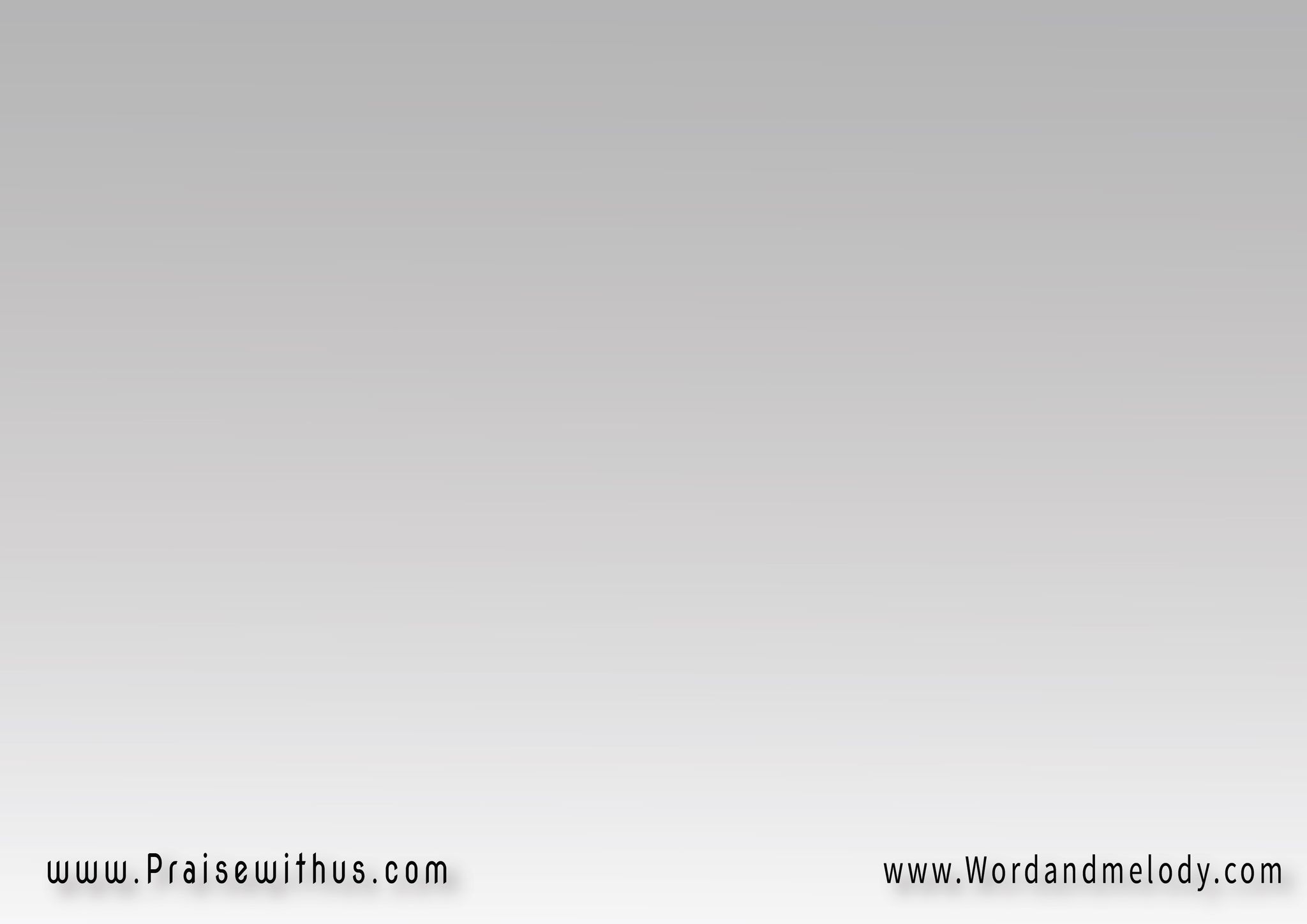 2- لَيْلَةً ذِكرُهَـــا   خَــــالِدٌ وَعَظيمإذ تَجَلَّتْ لِلوَرَى   نِعمَةُ الرَّبِّ الكَريمفي مُحَيَّا الهَـادِي   مُفتَـــدِي الأثيـم
laylatan thekroha khaledon wa aazeemeth tajallat lel wara   neamato alrrabbi alkareemfi mohaia alhadi   moftadi alatheem
Silent night, holy night, Shepherds quake at the sight;Glories stream from heaven afar, Heavenly hosts sing Alleluia!Christ the Savior is born, Christ the Savior is born!
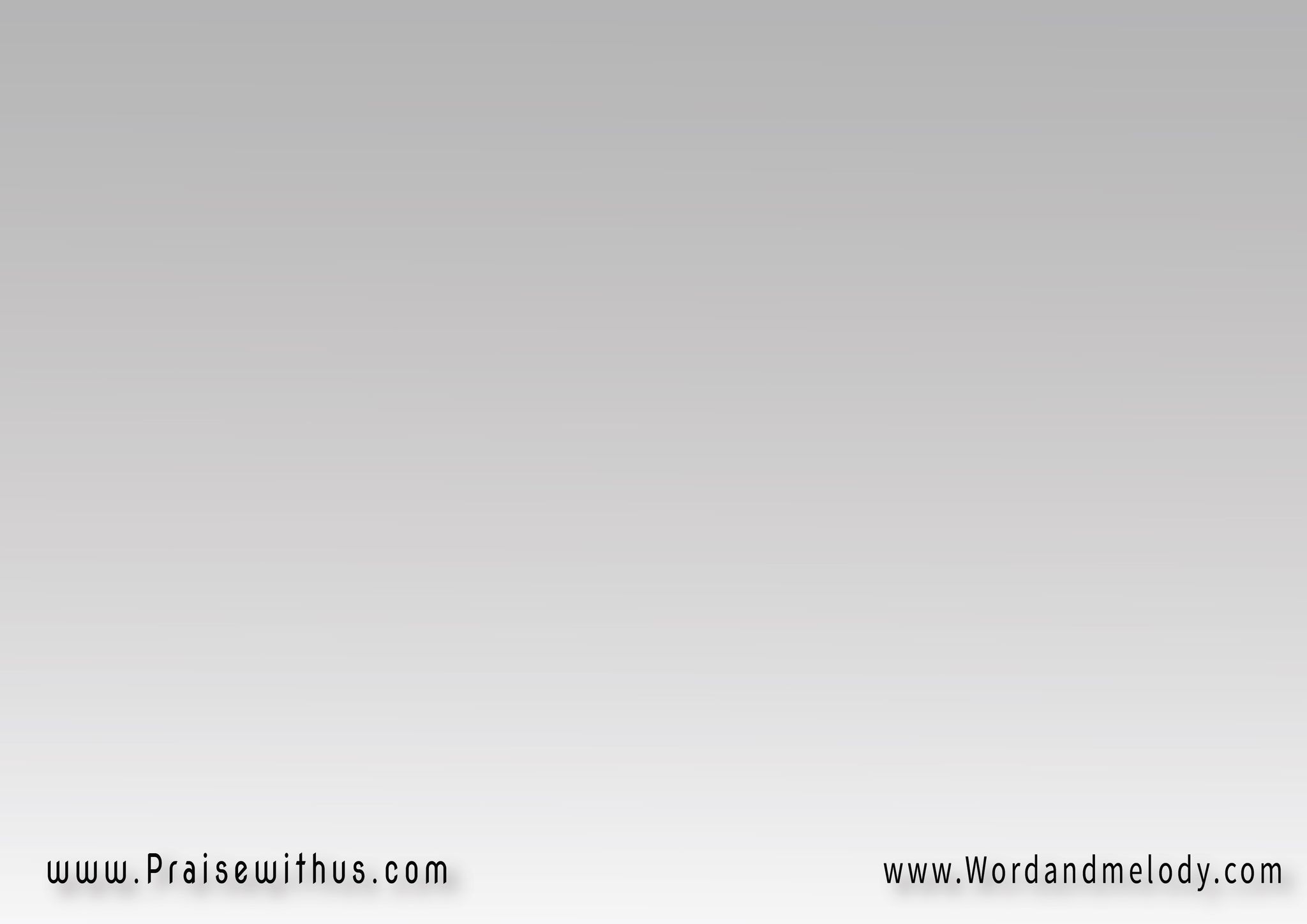 3- هَللويا هَللويا   مُنشِـــدِين مُنشِـــدِينحَلَّ في الأرضِ السَّلام   وَاتِّحَادٌ وَوِئاموُلِدَ المَسيـــــح   غَنُّوا بشَدْوِ التَّسبيح
(halleluiah)2  monshedeen monshedeenhalla fil alrDi essalam  wattehadon wa weaamwoleda elmaseeh   ghanno be shadwi elttasbeeh
Silent night, holy night, Son of God, love’s pure light;Radiant beams from Thy holy face With the dawn of redeeming grace,Jesus, Lord, at Thy birth, Jesus, Lord, at Thy birth.
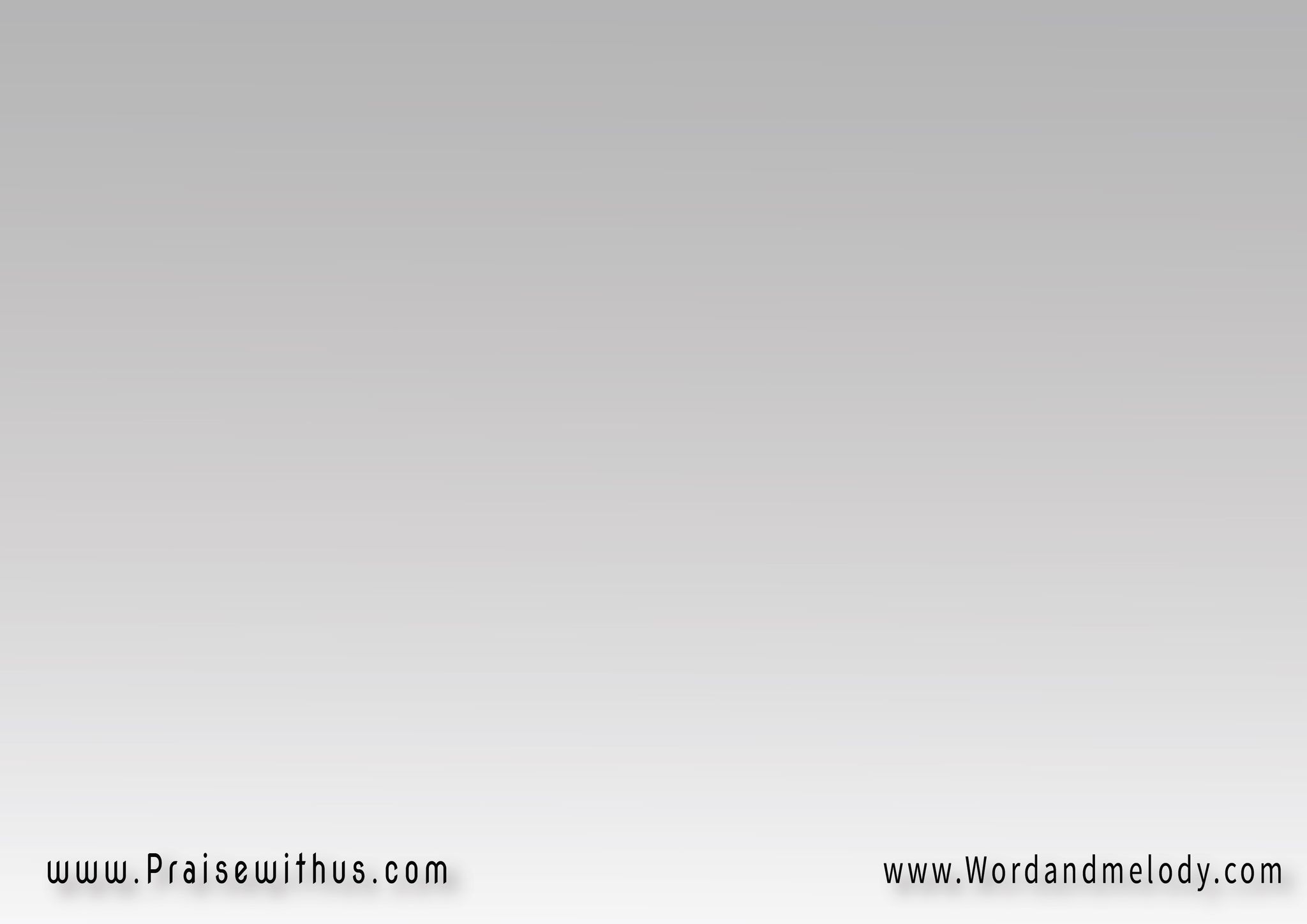 Silent night, holy nightWondrous star, lend thy light;With the angels let us sing,Alleluia to our King;Christ the Savior is born,Christ the Savior is born!
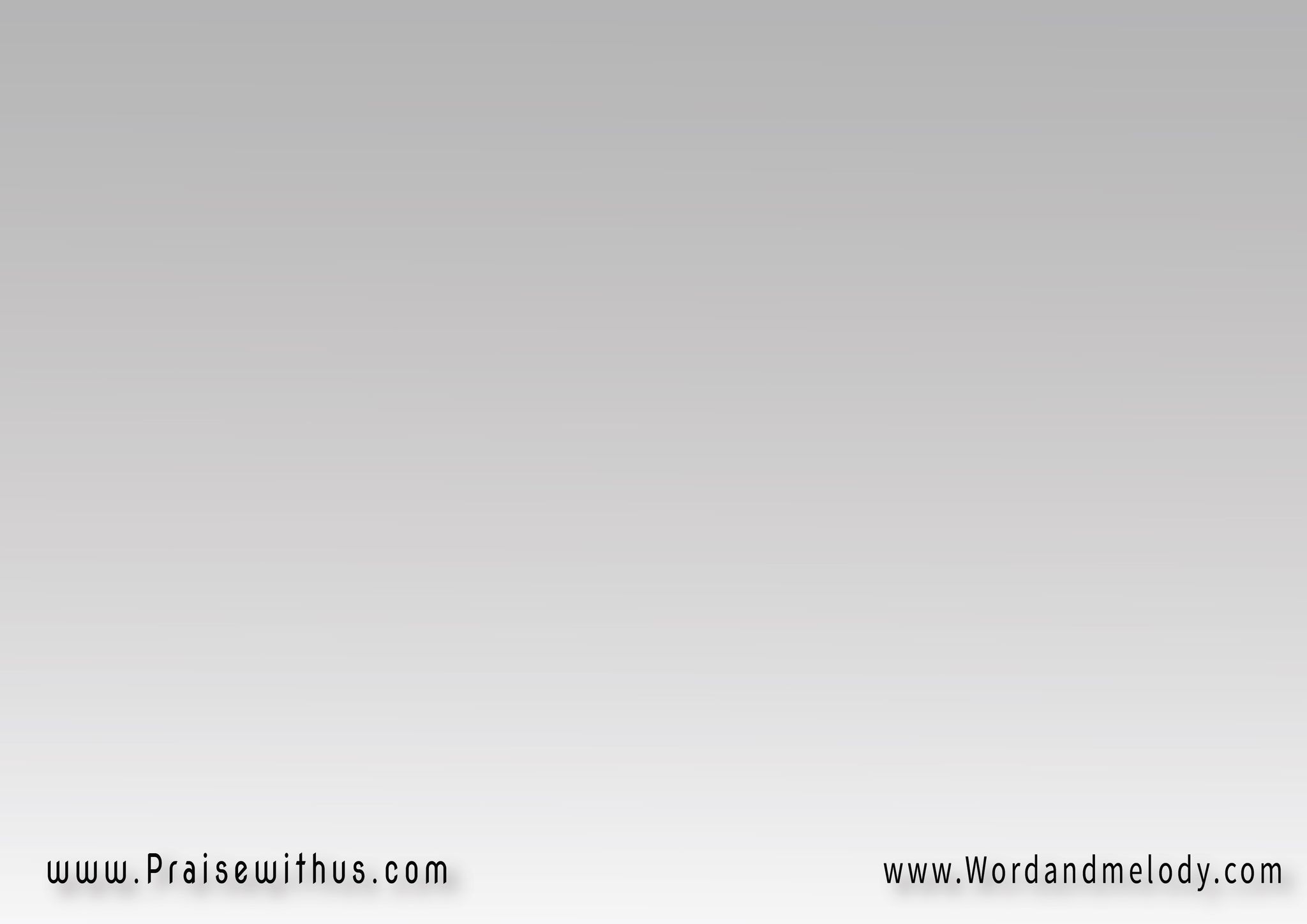 Holy night, peaceful night!Through the darkness beams a lightThere, where they sweet vigils keepO’er the Babe in silent sleep;Resting in heavenly peace,Resting in heavenly peace.Silent night, holiest night!Darkness flies and all is light!Shepherds hear the angels sing;“Hallelujah! hail the King!Jesus, the Savior is here,Jesus, the Savior is here.”Holiest night, peaceful night!Child of heaven, O how brightThou didst smile when Thou was born;Blessèd was that happy morn,Full of heavenly joy,Full of heavenly joy.
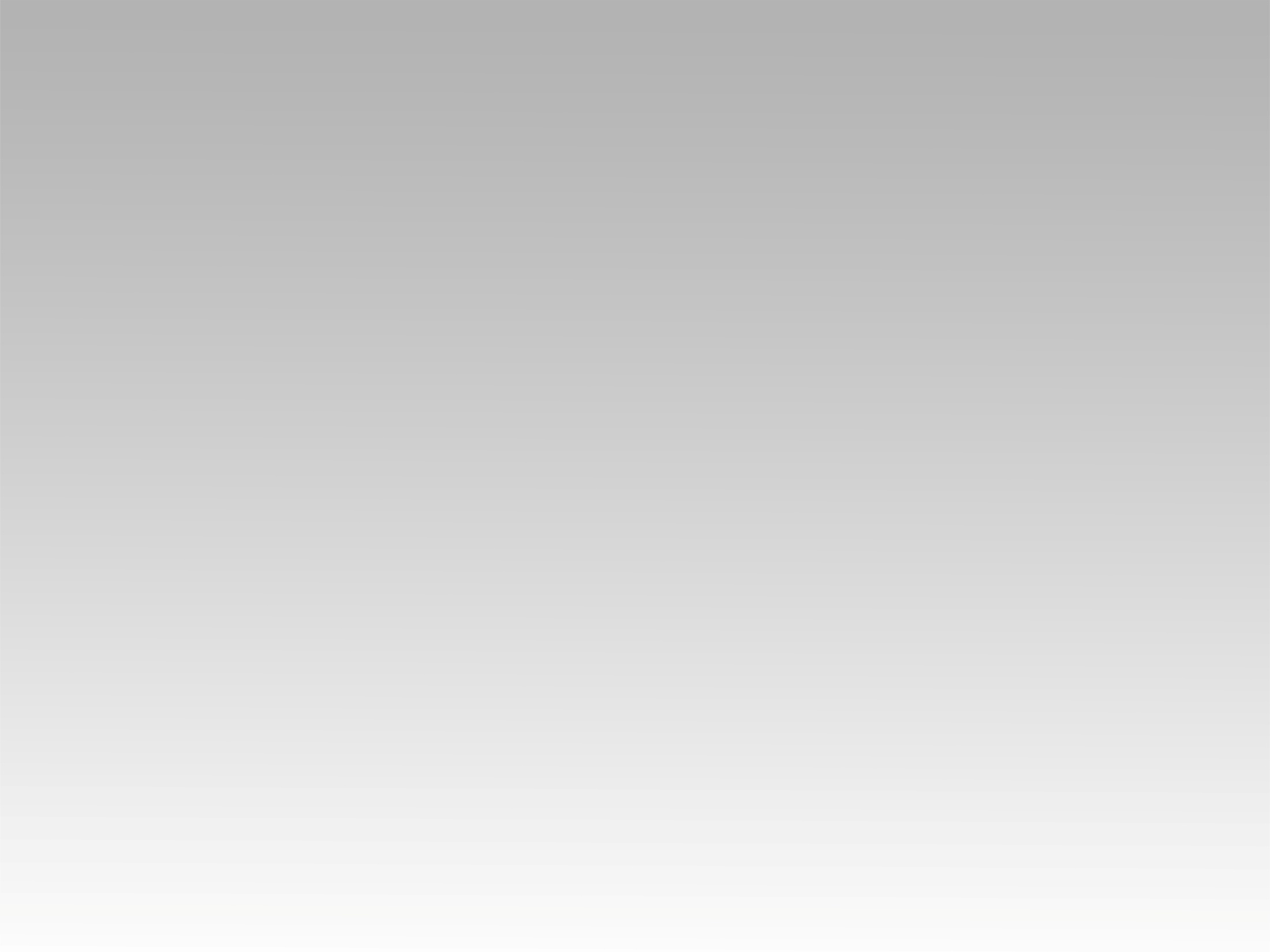 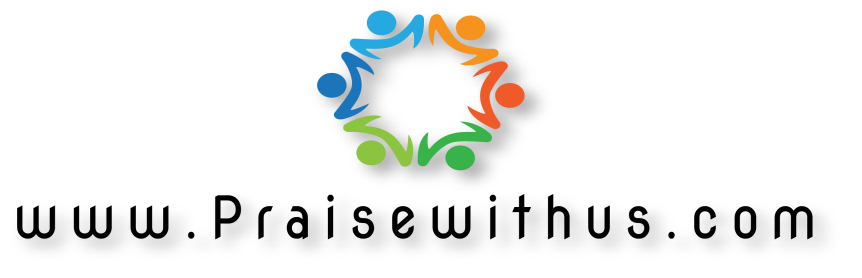